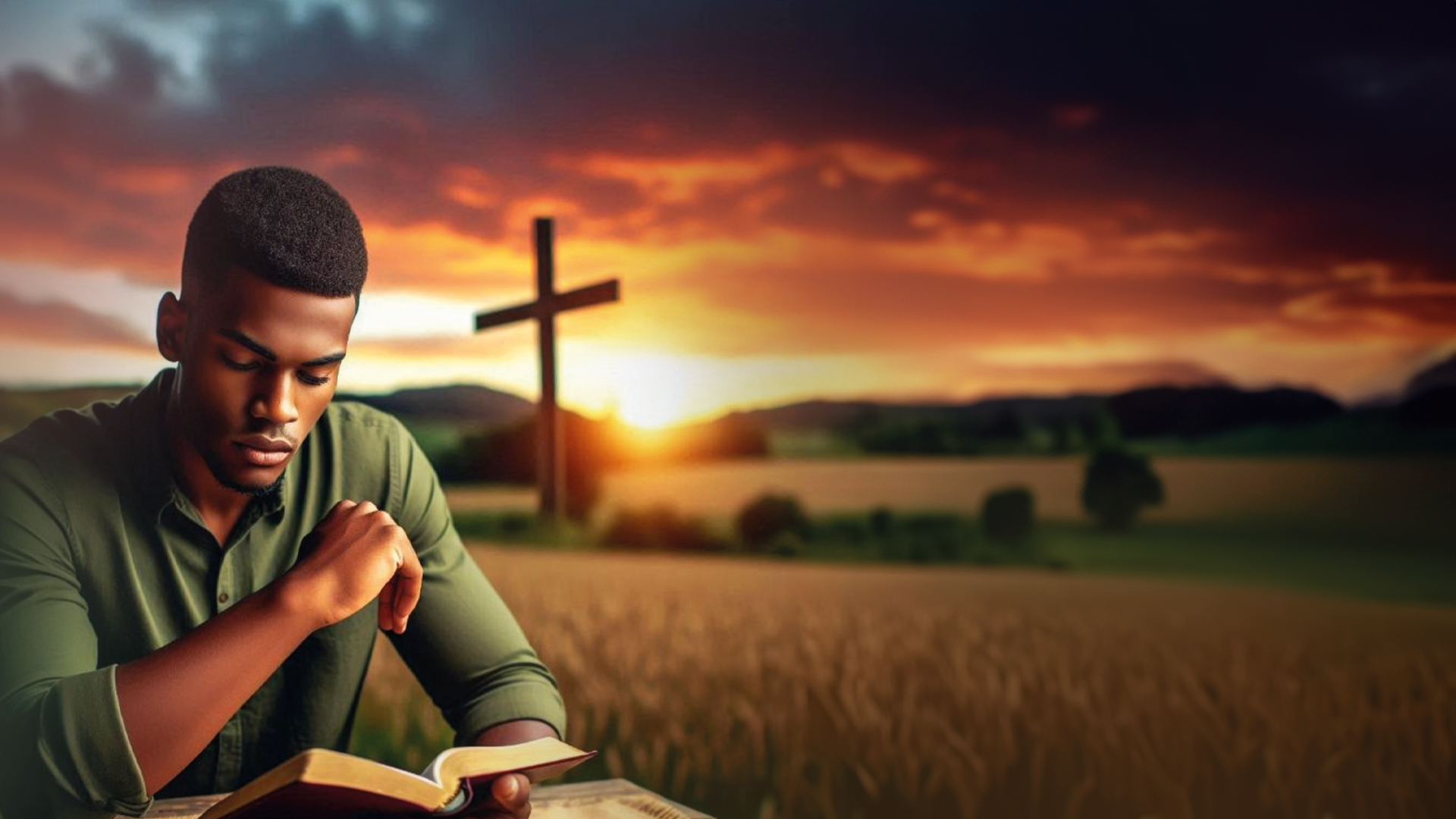 SERMONÁRIO MENSAL DE
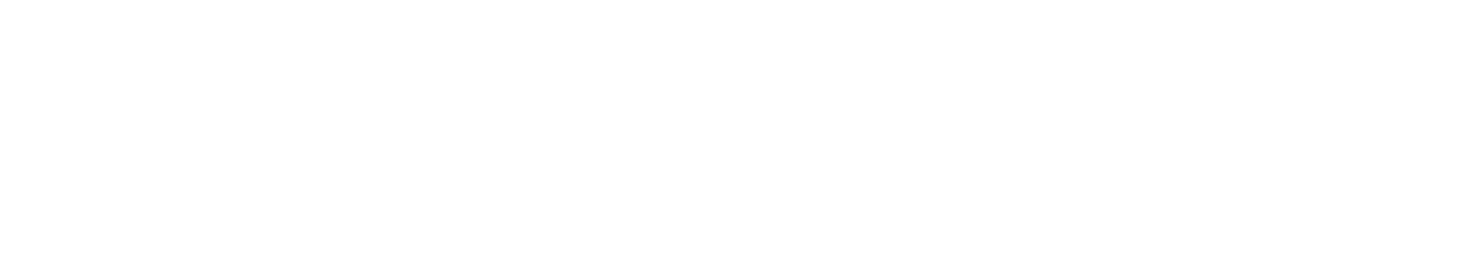 2025
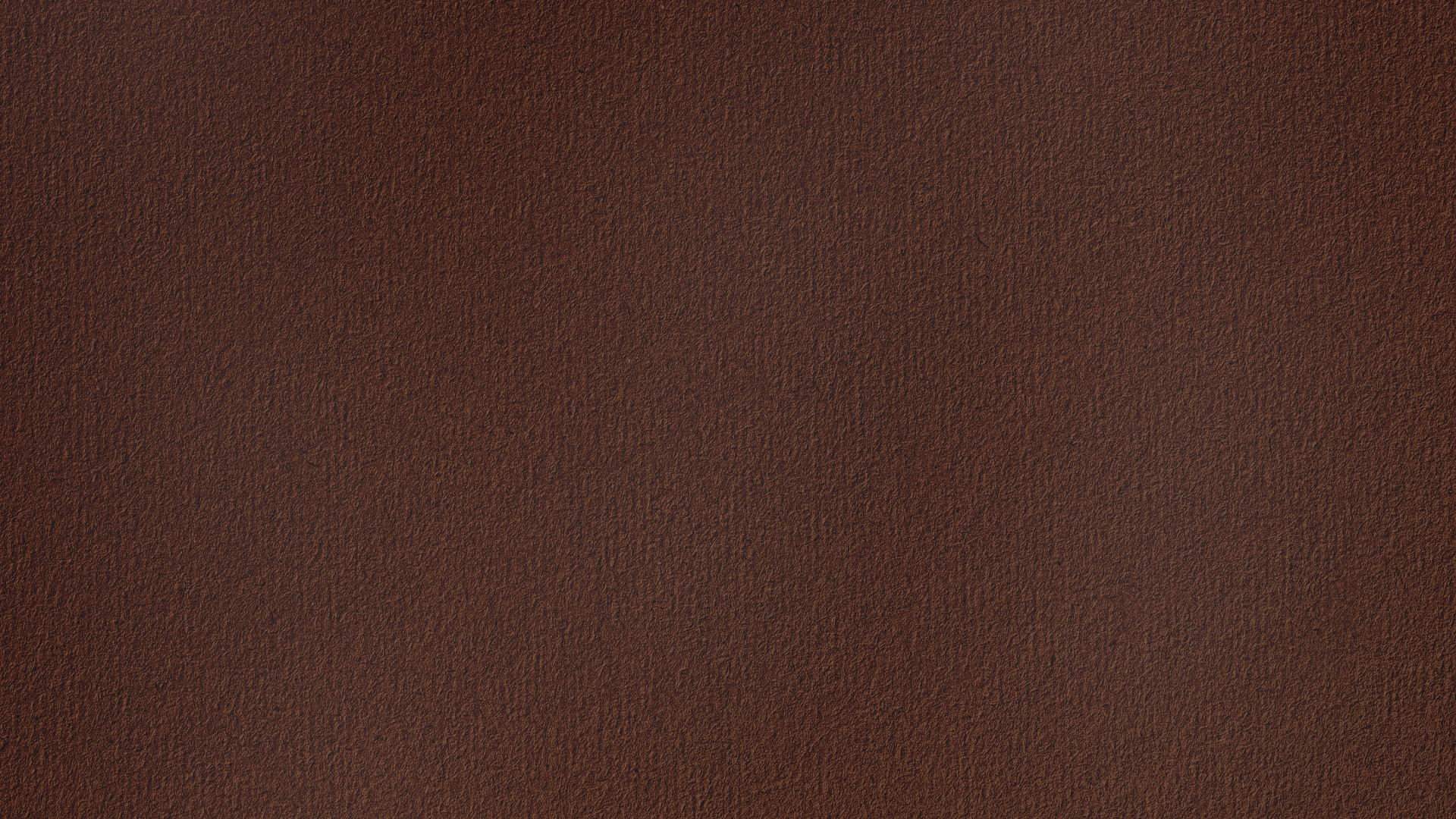 O CUIDADO DA SAÚDE E A ADORAÇÃÇÃO VERDADEIRA
Provérbios 3:7-8
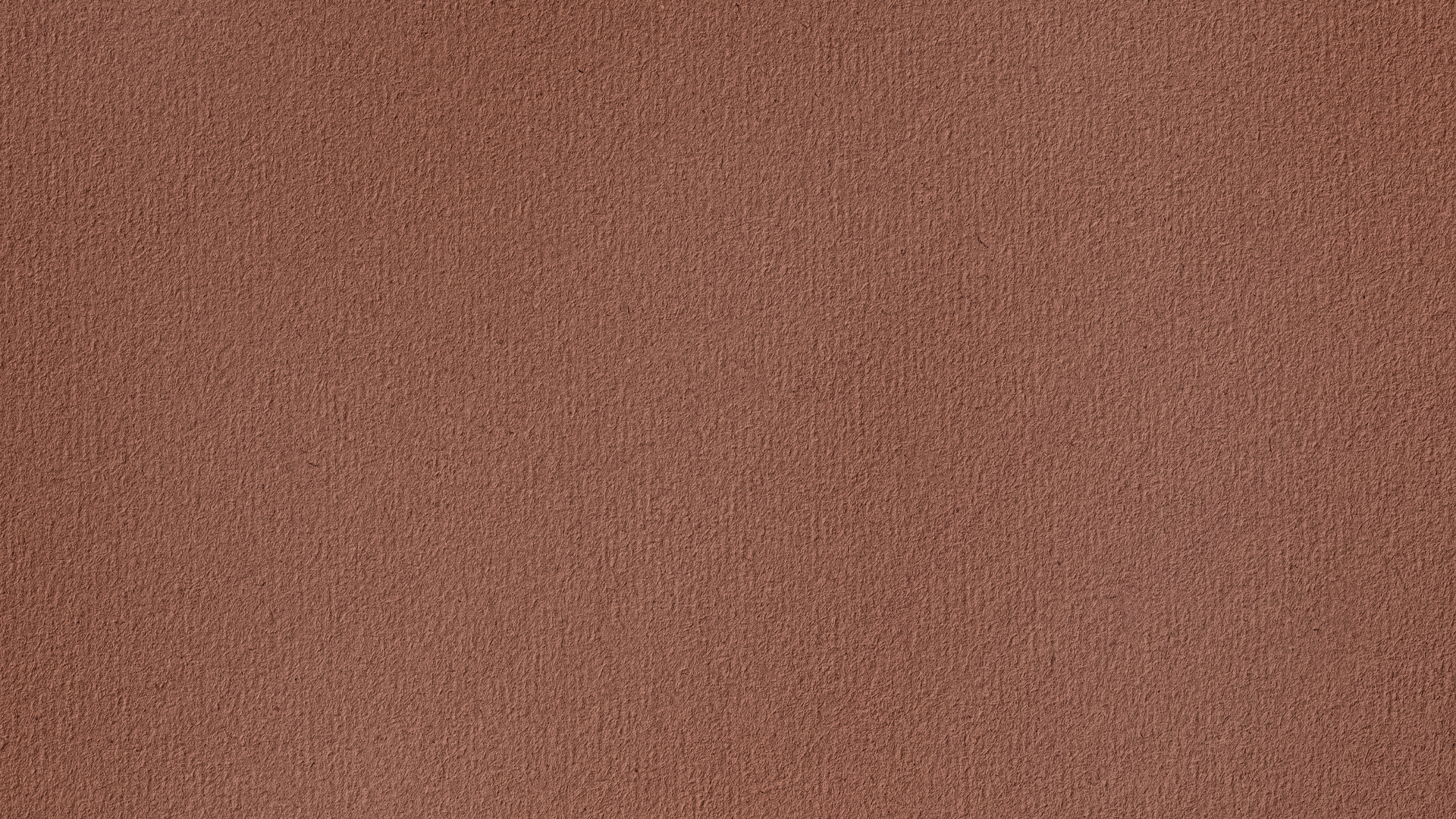 Qual o Melhor estilo de vida para ter mais saúde?
Quantos anos somos capazes de viver, se nada der errado?
Até que idade podemos ter saúde?
Temos poder para decidir sobre isso?
Podemos atrasar a morte, viver mais e com mais saúde?
O que a palavra de Deus diz sobre isso?
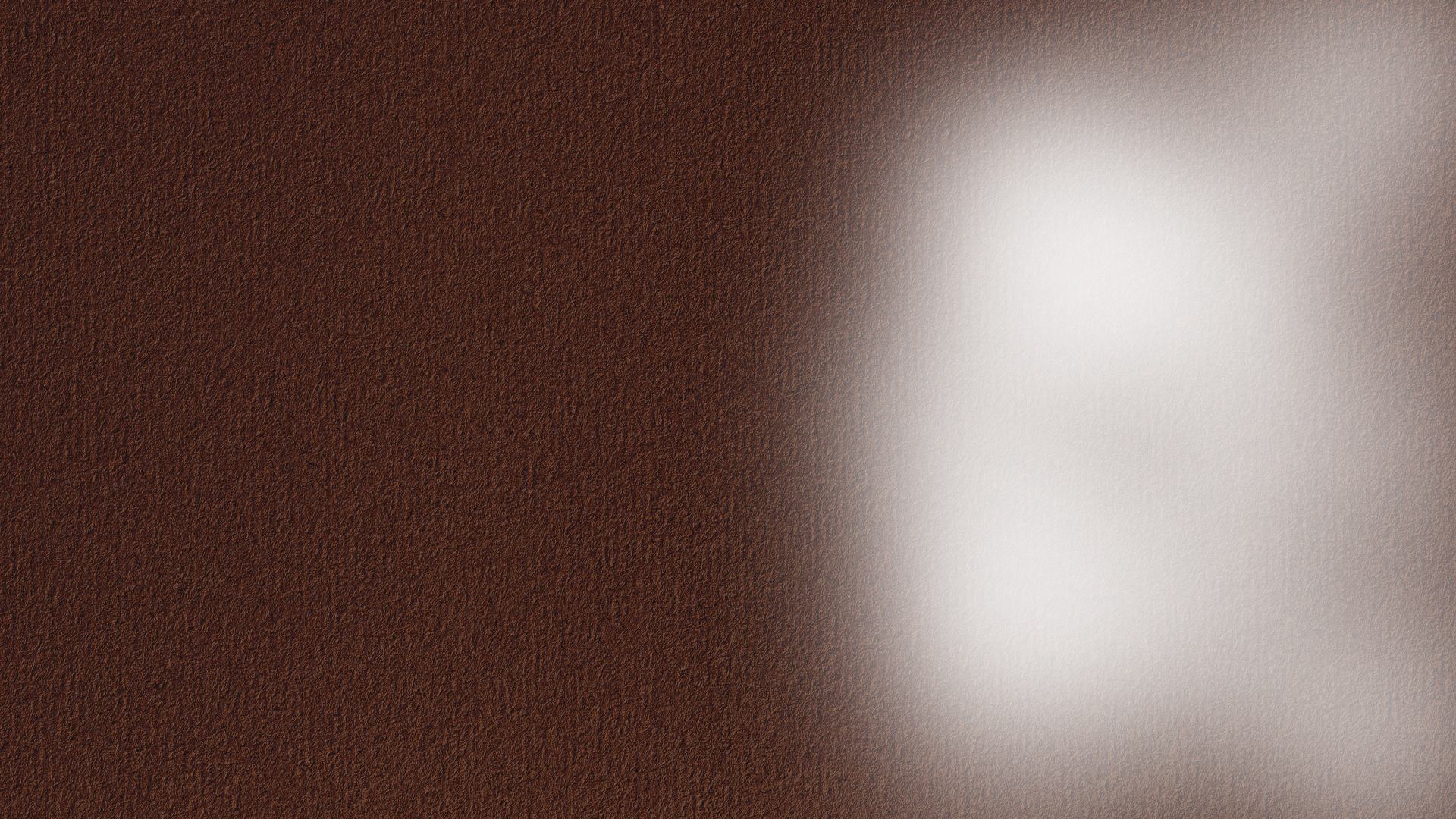 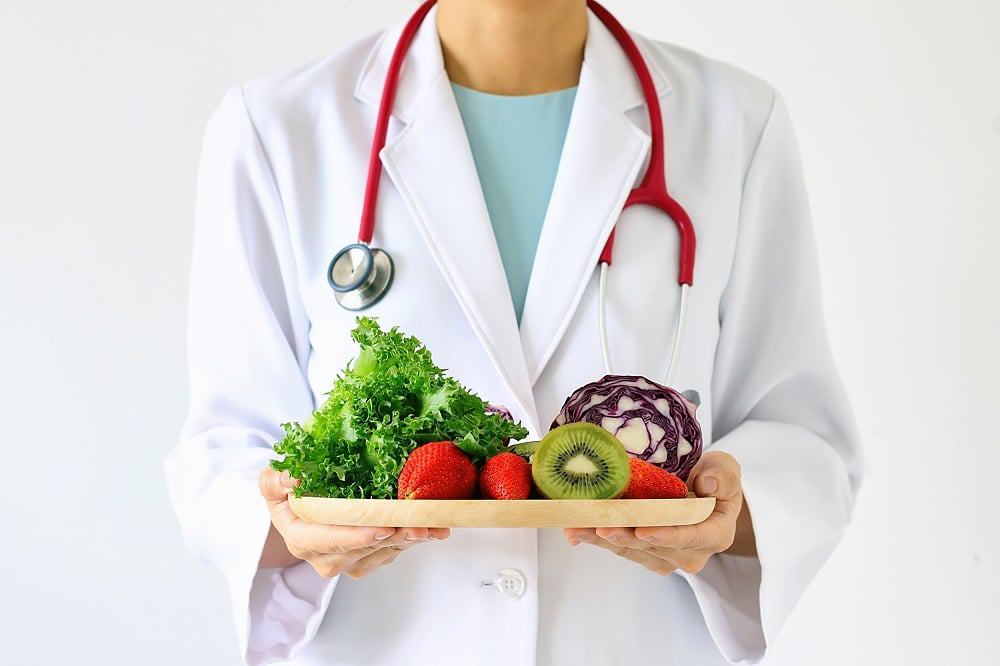 - 3 João 1:2
- Provérbios 3:7-8  
- I Co 6:19.
Deus deseja que consideremos o corpo e a saúde como uma forma de sabedoria e temor a Ele. Sendo assim, cabe-nos escolher segundo nosso melhor conhecimento o melhor estilo de vida.
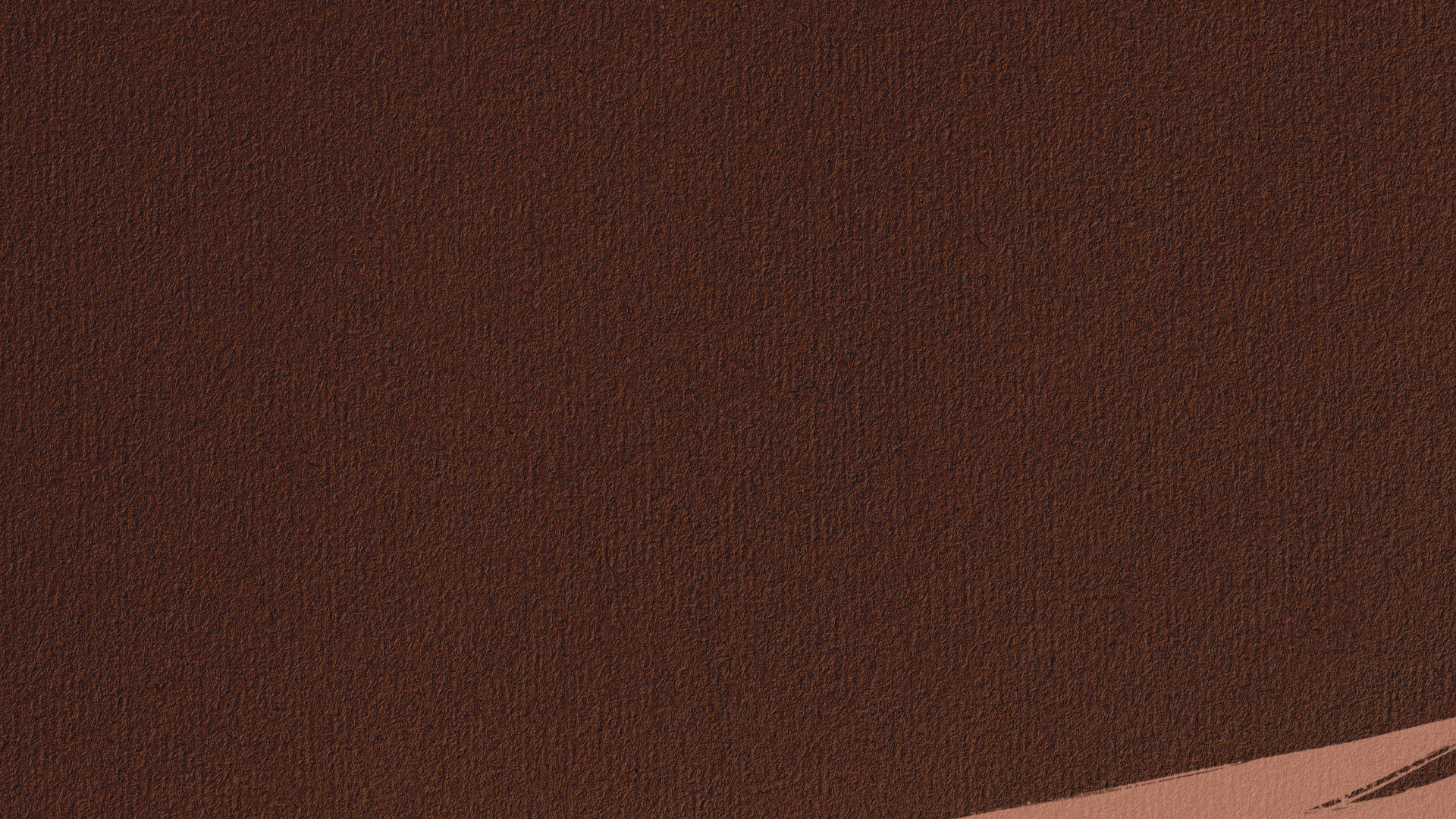 EXEMPLOS BÍBLICOS DO CUIDADO COM A SAÚDE
a. Alimentos naturais foram a base da alimentação na criação (Gn 1:29).
b. A Carne limpa foi acrescentada só depois do dilúvio (Gn 9:3, Gn 11:1 – 3).
c. A Bebida alcoólica não faz parte das práticas do povo de Deus (Gn 9:20-22, Pv 31:4 e 5 e Ef 5:18).
d. Carnes imundas não deveriam ser consumidas (Lv 11:4-47)
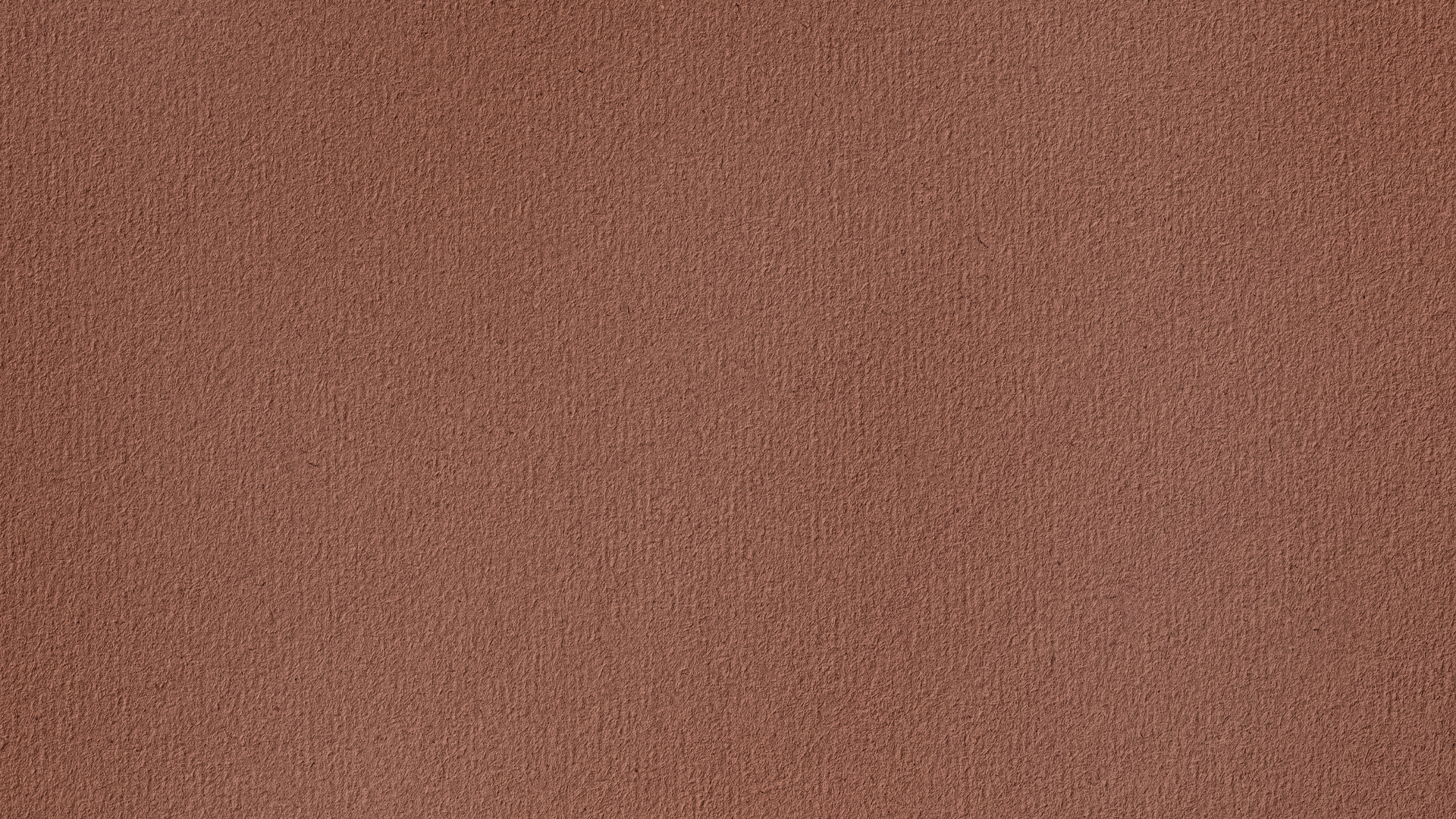 “
E disse: Se ouvires atento a voz do Senhor teu Deus, e fizeres o que é reto diante de seus olhos, e inclinares os teus ouvidos aos seus mandamentos, e guardares todos os seus estatutos, nenhuma das enfermidades porei sobre ti, que pus sobre o Egito; porque eu sou o Senhor que te sara.
”
(Êxodo 15:26)
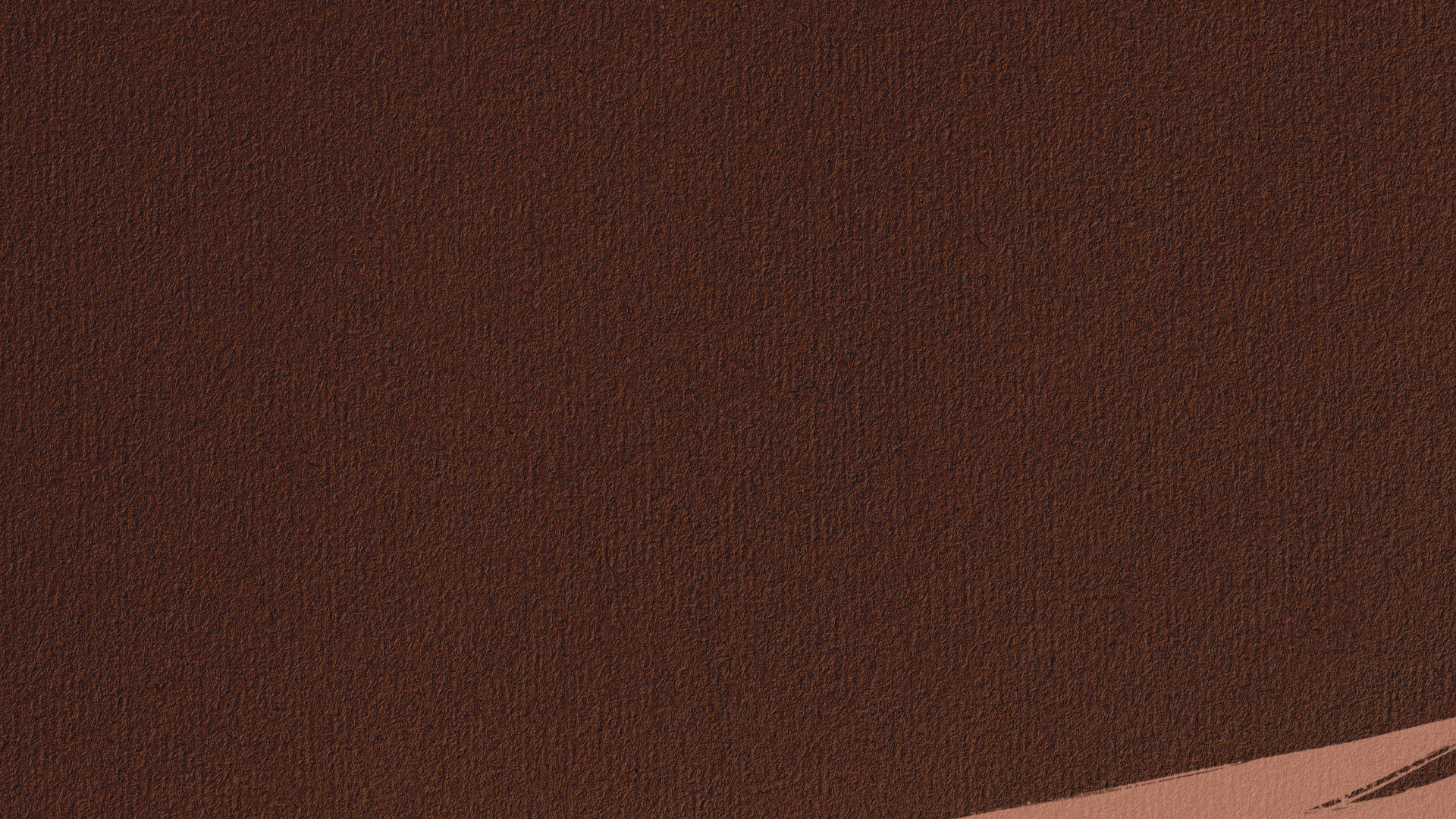 “
“A saúde é um tesouro. É de todas as posses temporais a mais preciosa. Riqueza, cultura e honras são adquiridas ao elevado preço da perda do vigor da saúde. Nada disso pode assegurar felicidade, se falta a saúde. Terrível pecado é o abuso da saúde que Deus nos deu; tais abusos nos debilitam por toda avida, e nos tornam perdedores mesmo que ganhemos por esse meio qualquer soma de educação.
”
(Conselho sobre regime alimentar, p. 16)
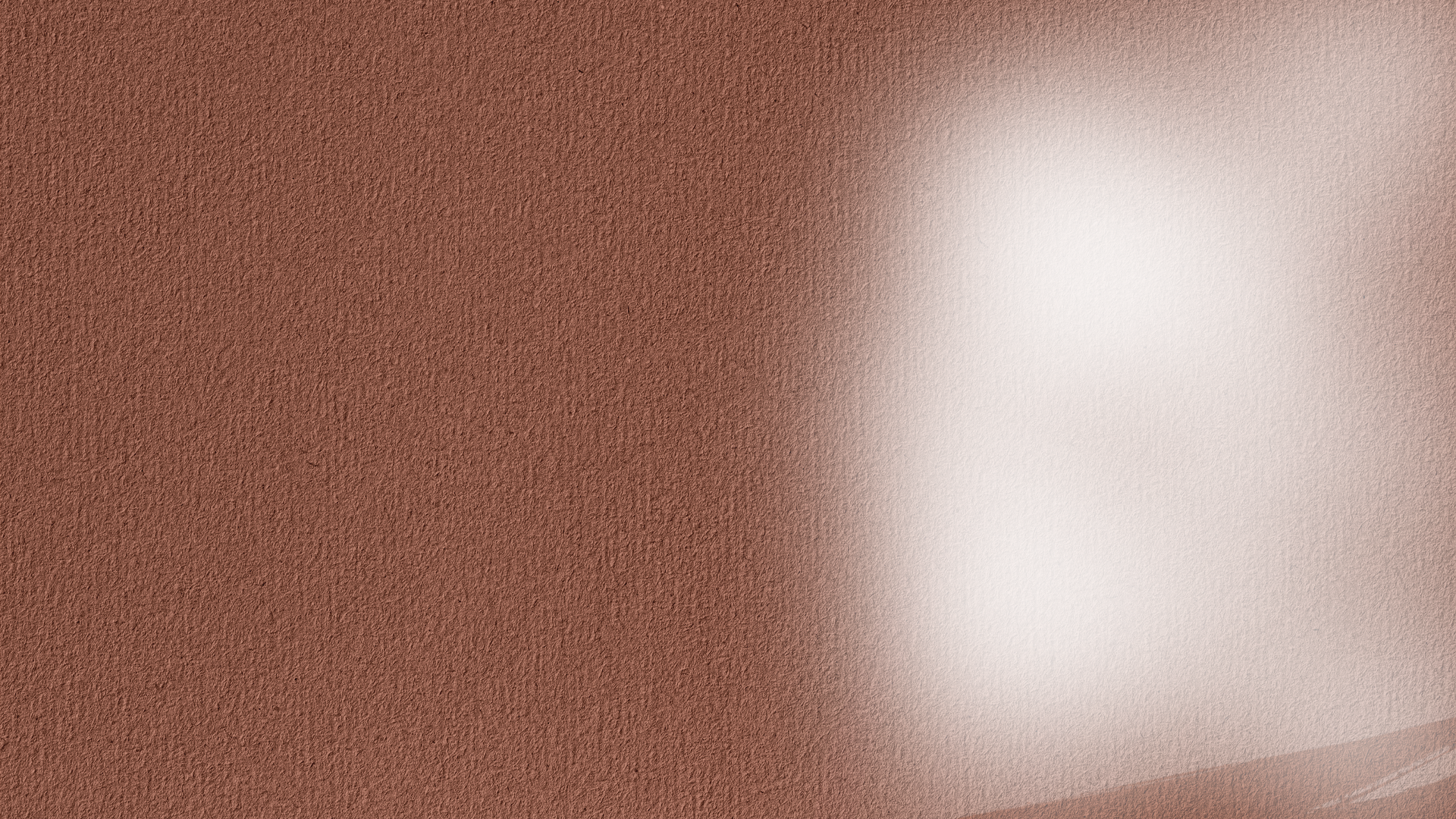 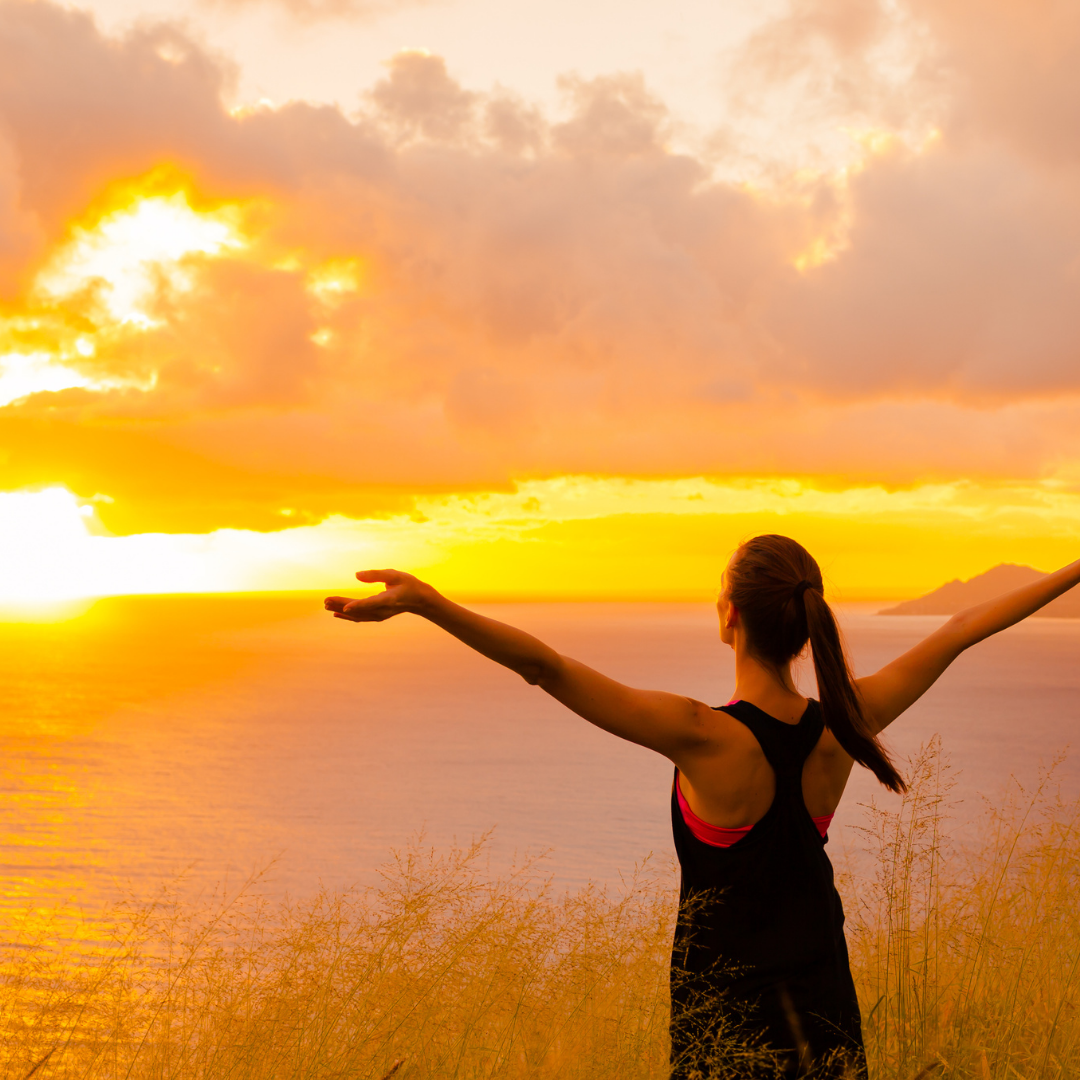 No centro da mensagem adventista estão as três mensagens angélicas (Apocalipse 14), que dizem: “temei a Deus e dai-Lhe glória...” Estas palavras também se encontram nos versos que lemos sobre a razão pela qual devemos buscar a saúde, porque o temor de Deus nos leva a isto e um corpo saudável glorifica o seu nome.
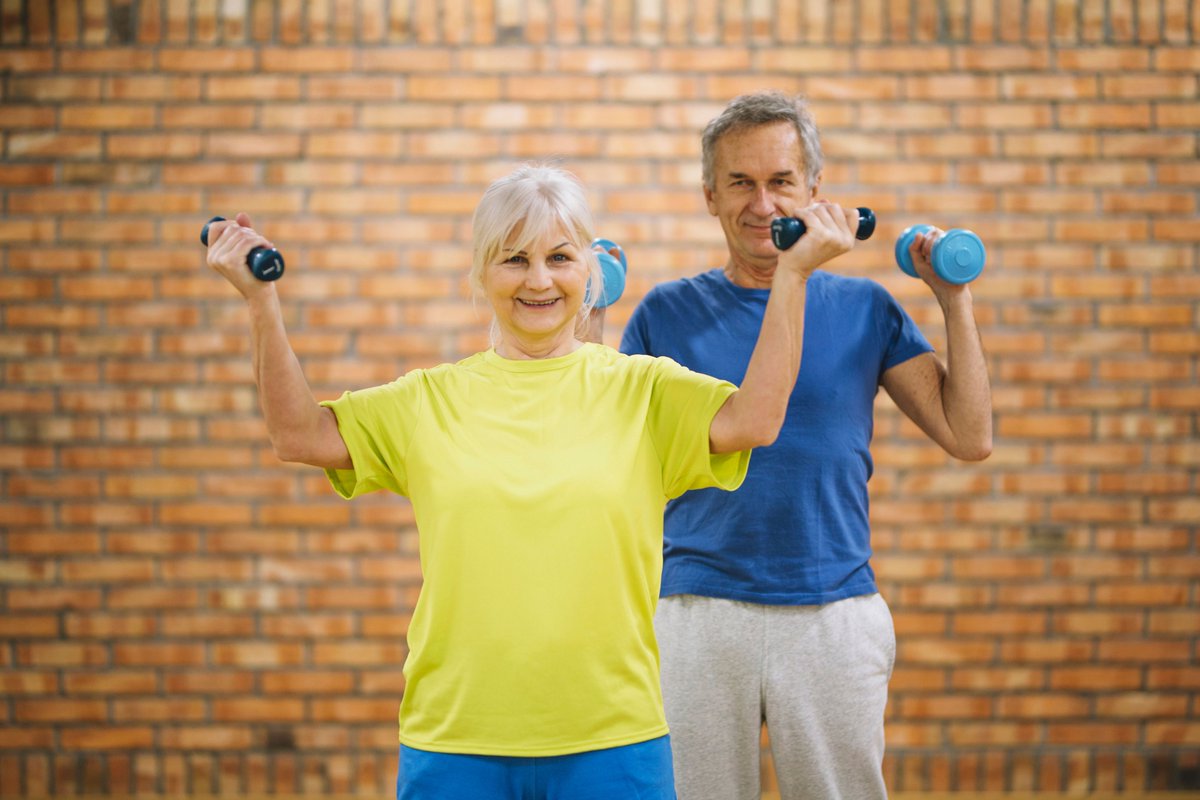 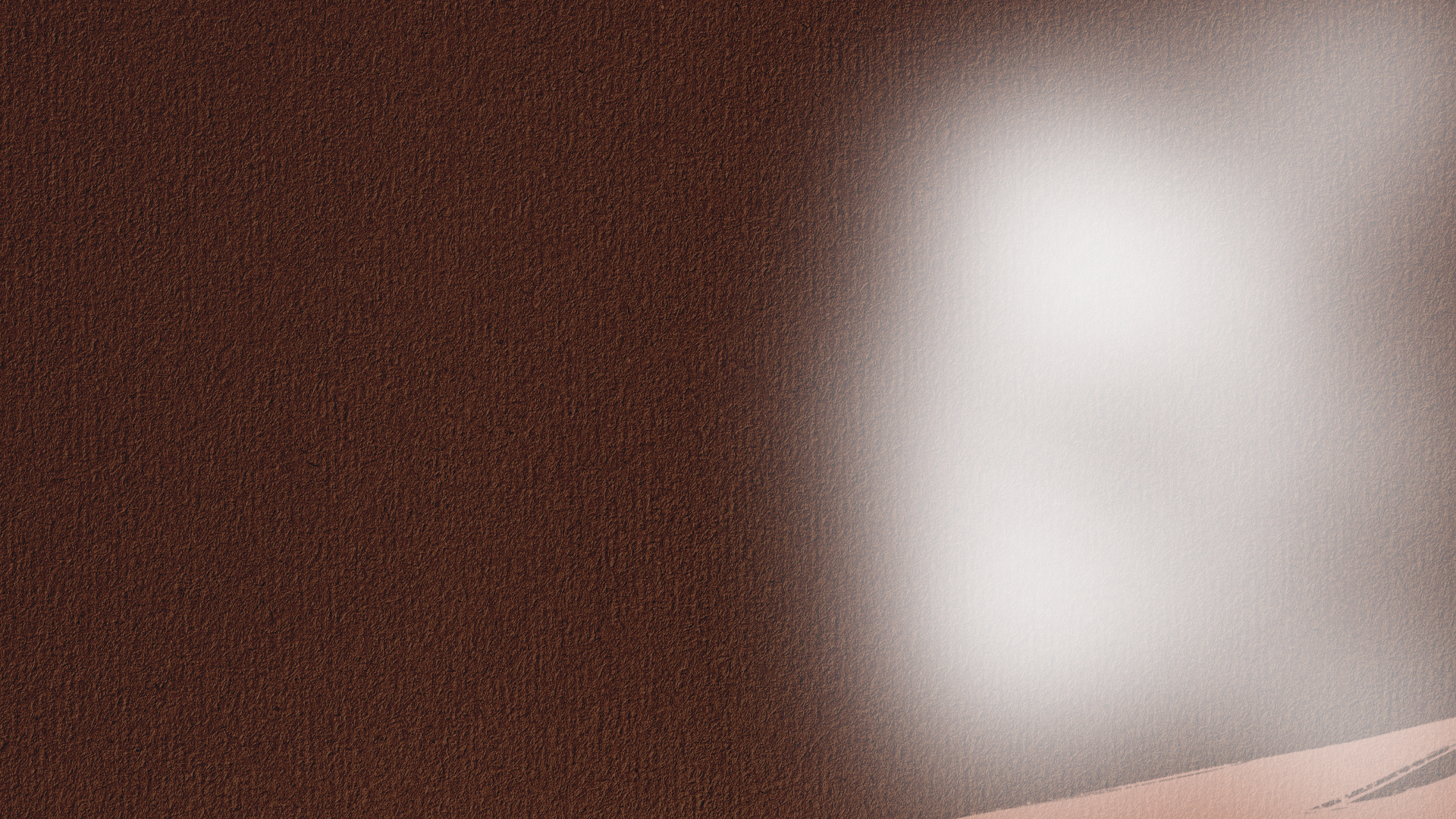 O que Ele já desde sempre disse em Sua palavra agora está sendo confirmado pela ciência e cada vez mais os homens se voltam para uma vida mais saudável. Temos uma oportunidade à nossa frente, sermos os pioneiros deste movimento, sermos exemplos de algo que a sociedade aceita como bom e que concorda com a palavra de Deus.